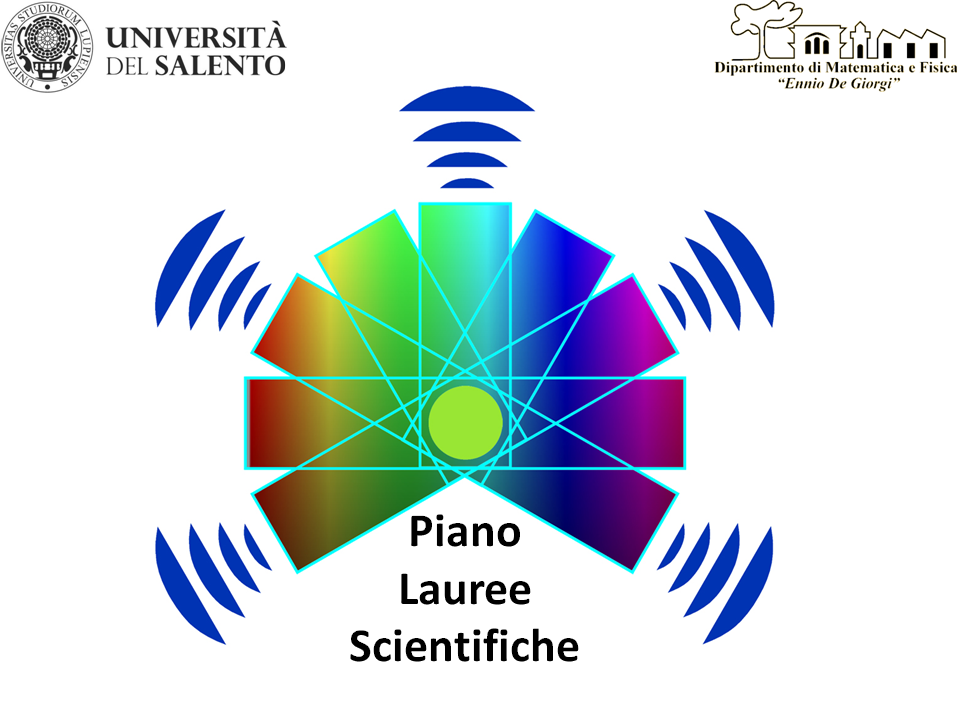 Indagine sui laureati in Fisica
nell’Università del Salento
anni 2008-2011
1
Fonti utilizzate:


MIUR - Indagine sull'Istruzione Universitaria – Laureati ed esamihttp://statistica.miur.it/scripts/IU/vIU0.aspSi è optato per tale banca dati in quanto l’Anagrafe Nazionale Studenti non permette di selezionare i laureati per anno solare ma solo per anno accademico.


Almalaurea - Profilo dei Laureatihttp://www2.almalaurea.it/cgi-php/universita/statistiche/tendine.phpLa rilevazione è effettuata sui laureati dell’anno solare precedente; non si è tenuto conto dei dati relativi a collettivi con meno di 5 laureati.
2
Il contesto di riferimento
3
Il contesto di riferimento
4
Le caratteristiche in ingresso
5
Le caratteristiche in ingresso
6
Le caratteristiche in ingresso
7
Le caratteristiche in ingresso
8
Le caratteristiche in ingresso
9
Le caratteristiche in ingresso
10
Le caratteristiche in uscita
11
Le caratteristiche in uscita
12
Le caratteristiche in uscita
13
Le caratteristiche in uscita
14
Le caratteristiche in uscita
15
Le caratteristiche in uscita
16
Il valore medio delle caratteristiche in uscita
17
* Seguendo Almalaurea, si è posto il 110 e lode uguale a 113.
Indagine Almalaurea sui laureati al Corso Triennale in Fisica ad un anno dalla laurea
18
Indagine Almalaurea sui laureati al Corso Triennale in Fisica ad un anno dalla laurea
19
Indagine Almalaurea sui laureati al Corso Triennale in Fisica ad un anno dalla laurea
20